Chủ đề 2: Trường họcBài 8CÙNG VUI Ở TRƯỜNG( Tiết 1)
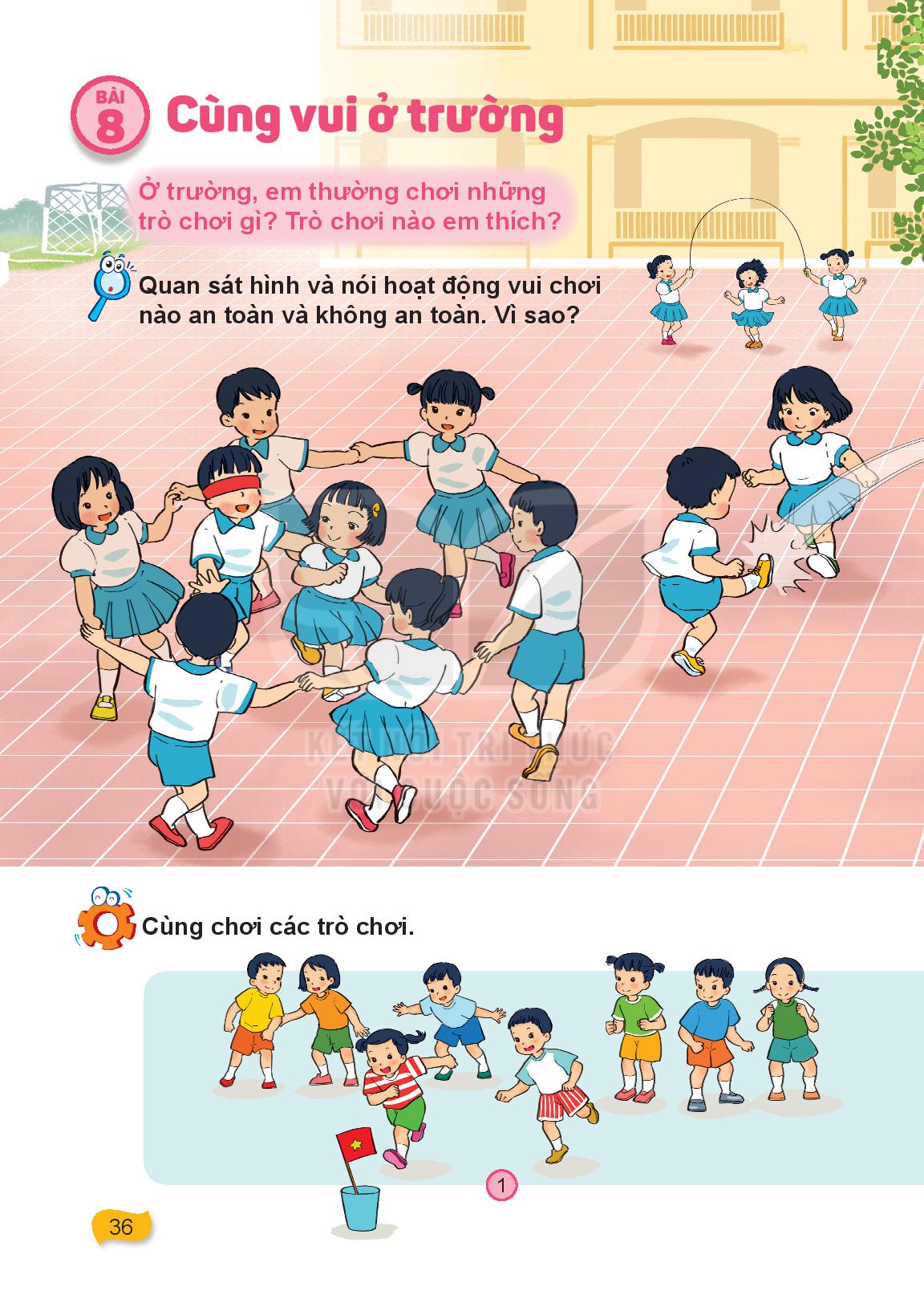 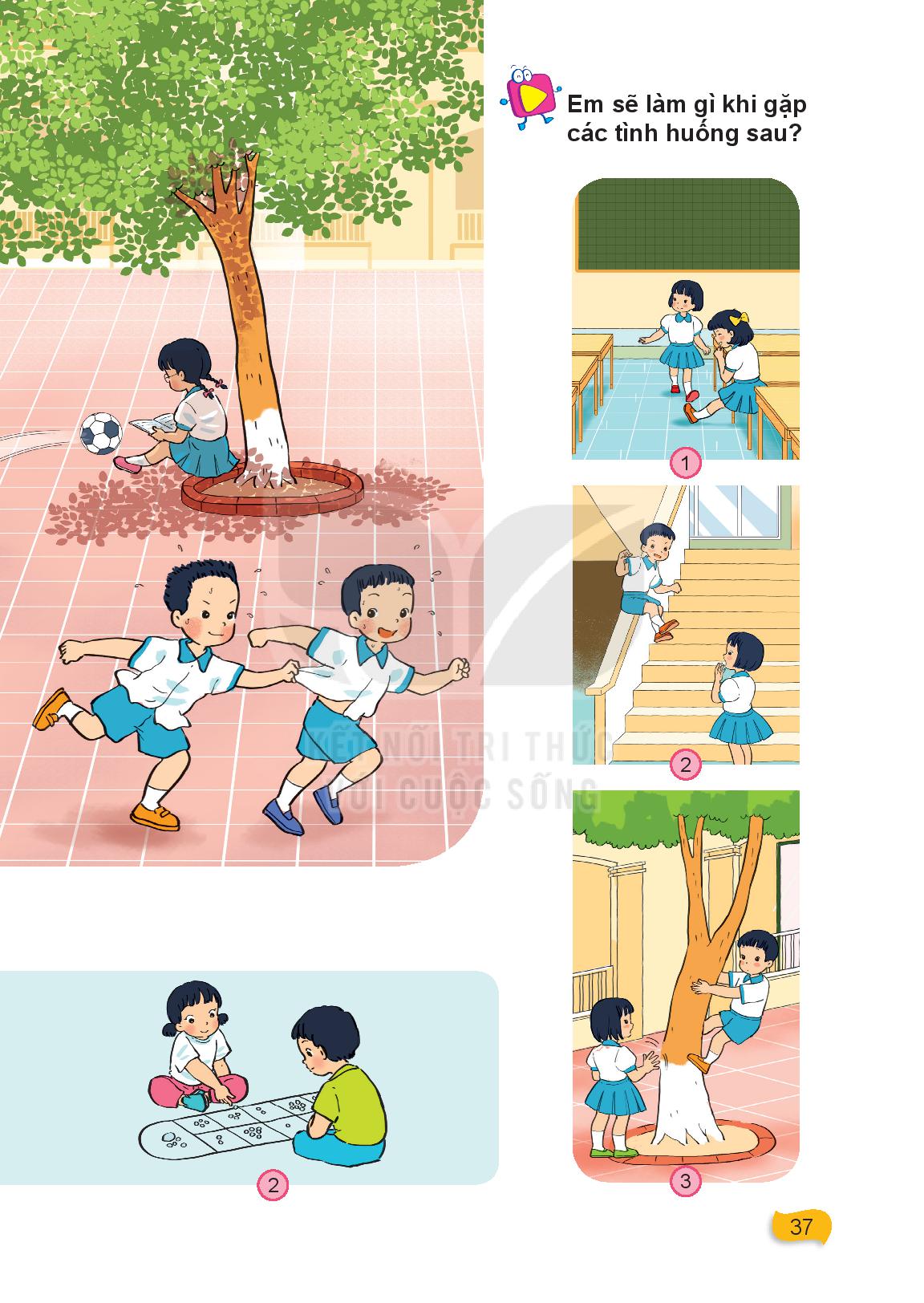 1. Hoạt động khám phá
THƯ GIÃN
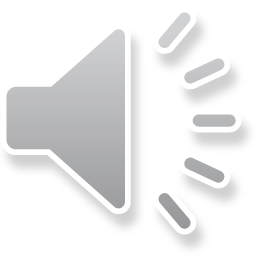 2. Hoạt động thực hành
Tổ chức cho HS chơi trò chơi
3. Hoạt động vận dụng
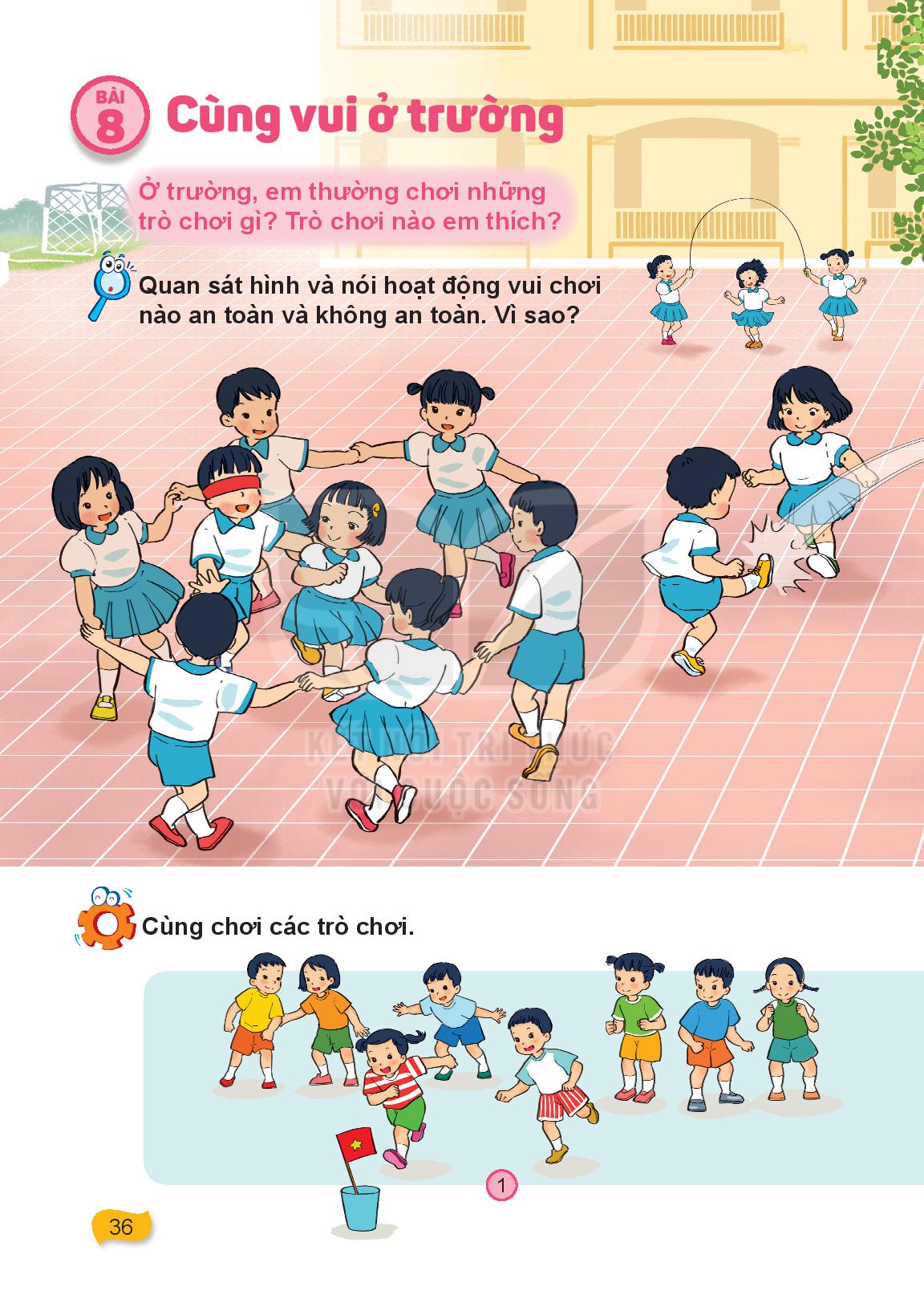 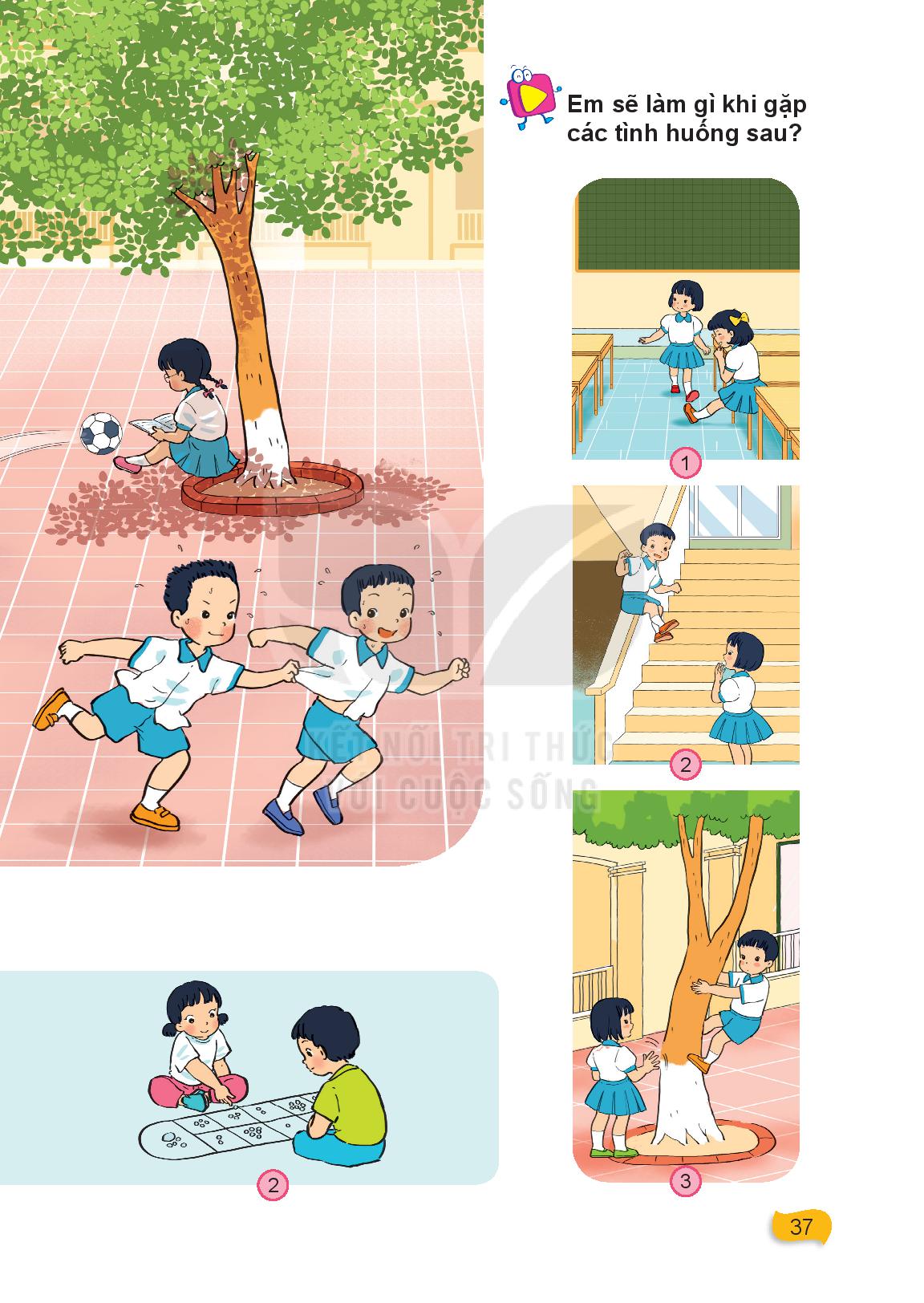